Sharing is Caring: Secure and Efficient Shared Memory Support for MVEEs
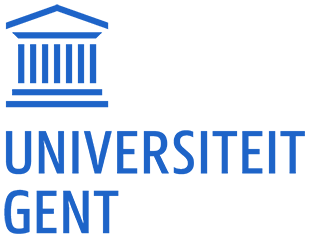 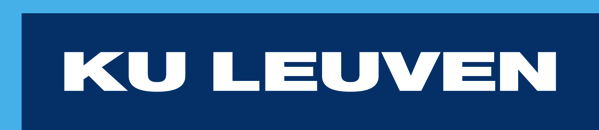 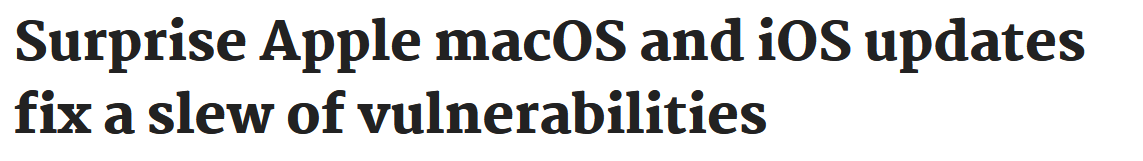 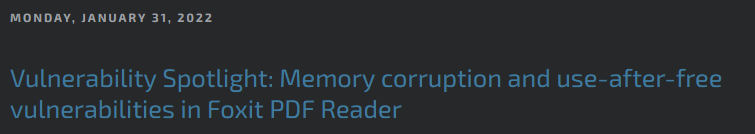 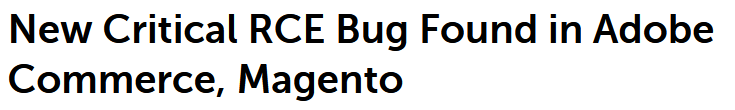 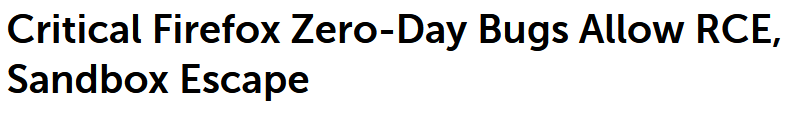 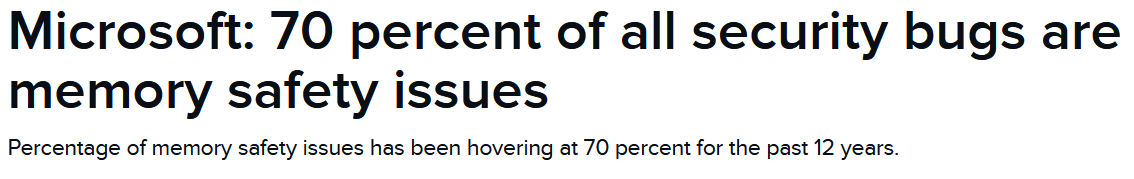 2
Exploiting Memory Vulnerabilities
Program
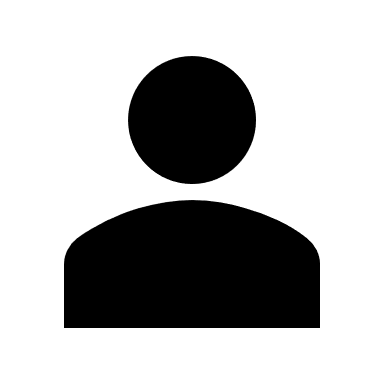 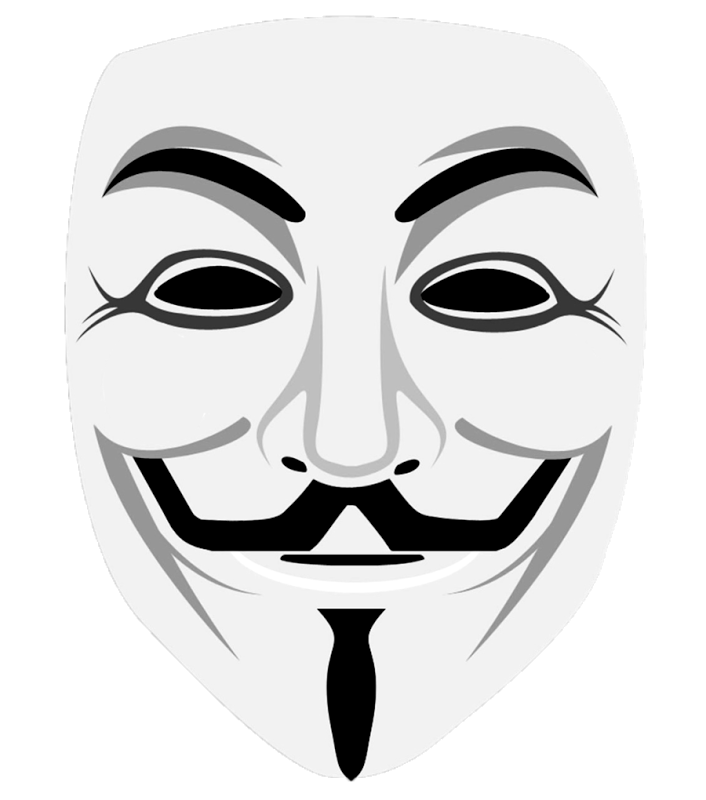 Stack
0x7ffdeadbeef
0x7ffdeadbe2e
0x7ffdeadbef4
0x7ff80085840
3
Software Diversity
!
!
Program
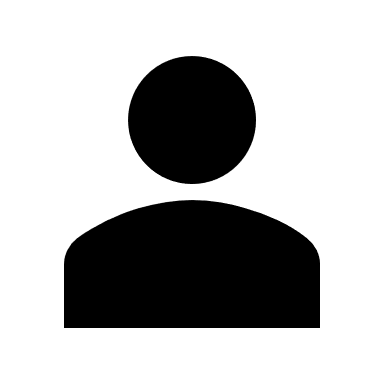 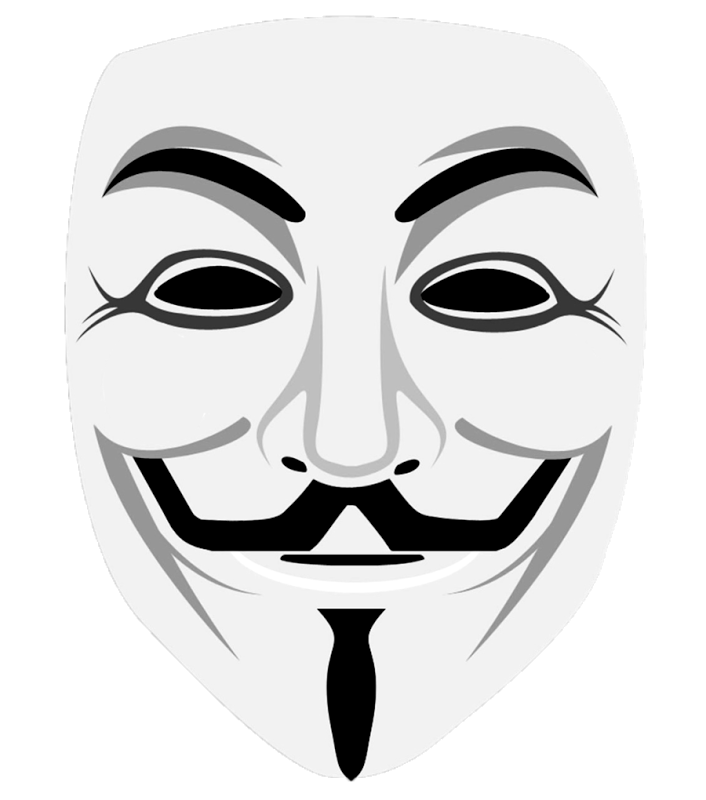 Stack
0x7ffbeefdead
0x7ffbeefddec
0x7ffbeefdeb2
0x7ffdeadbeef
0x7ffdeadbe2e
0x7ffdeadbef4
0x7ff80085840
4
Multi-Variant Execution Environments (MVEEs)
Program
!
Program
Stack
Stack
0x7ffdeadbeef
0x7ffdeadbe2e
0x7ffdeadbef4
0x7ffdeadbeef
0x7ffdeadbe2e
0x7ffdeadbef4
0x7ff1e555840
0x7ff80085840
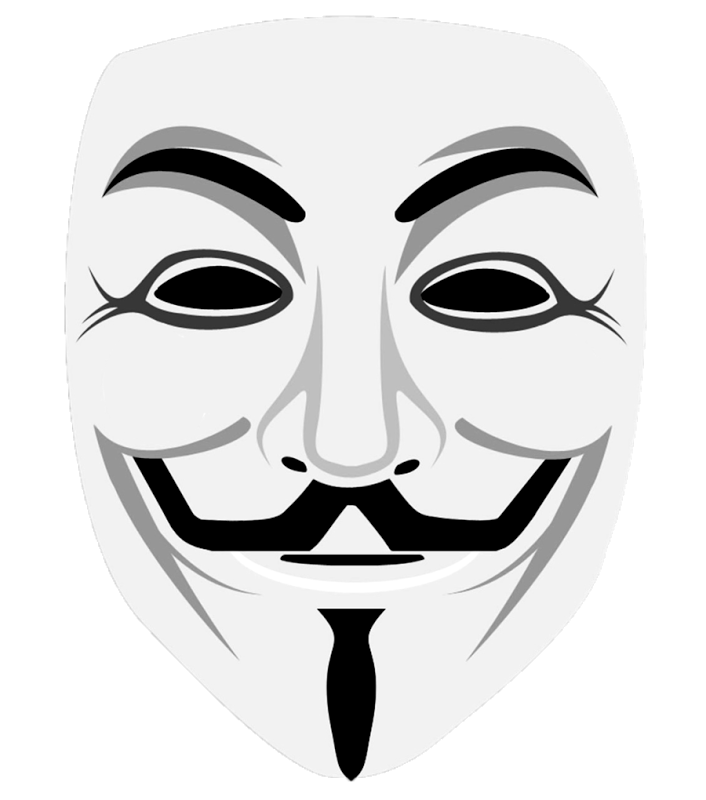 5
Multi-Variant Execution Environments (MVEEs)
Program
Program
Run multiple variants in parallel

Suspend at every system call
Rendezvous point

Three tasks
Monitoring
Replication
Transparency
t
t
write
brk
brk
write
Monitor
Kernel
6
MVEE Adoption Issues
CPU time stamp counter and random number generators
Virtual system call interface
Asynchronous signal delivery
Variant address space layout
Multithreading
Address sensitive behaviour
Shared memory inter-process communication
CPU time stamp counter and random number generators
Virtual system call interface
Asynchronous signal delivery
Variant address space layout
Multithreading
Volckaert et al. 2017. Taming parallelism in a multi-variant execution environment. In Proceedings of the ACM European Conference on Computer Systems (EuroSys).

Volckaert et al. 2016. Cloning your gadgets: Complete ROP attack immunity with multi-variant execution. IEEE Transactions on Dependable and Secure Computing (TDSC) (2016).

Volckaert et al. 2012. GHUMVEE: efficient, effective, and flexible replication. In International Symposium on Foundations and Practice of Security (FPS).

Jacobs, et al. Combating Address-Sensitive Behaviour in MVEEs. KU Leuven. Faculteit Industriële Ingenieurswetenschappen, 2021.
7
Shared Memory Inter-Process Communication
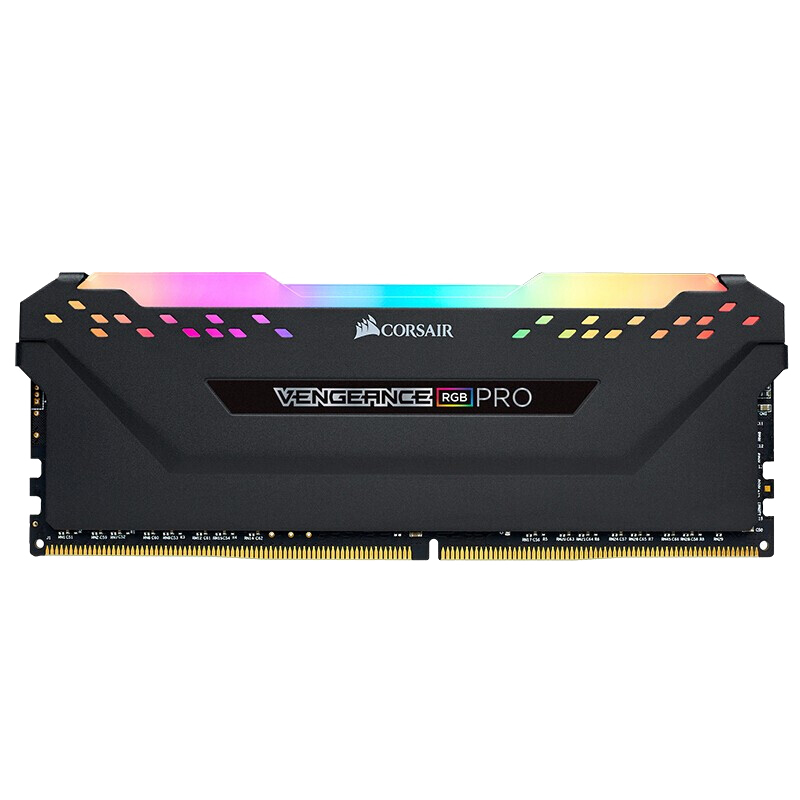 Program 1
Program 2
8
Shared Memory Usage in the Wild
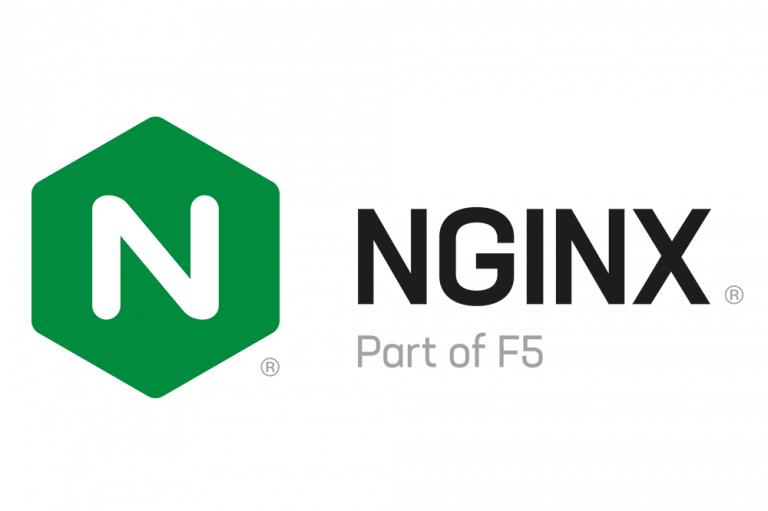 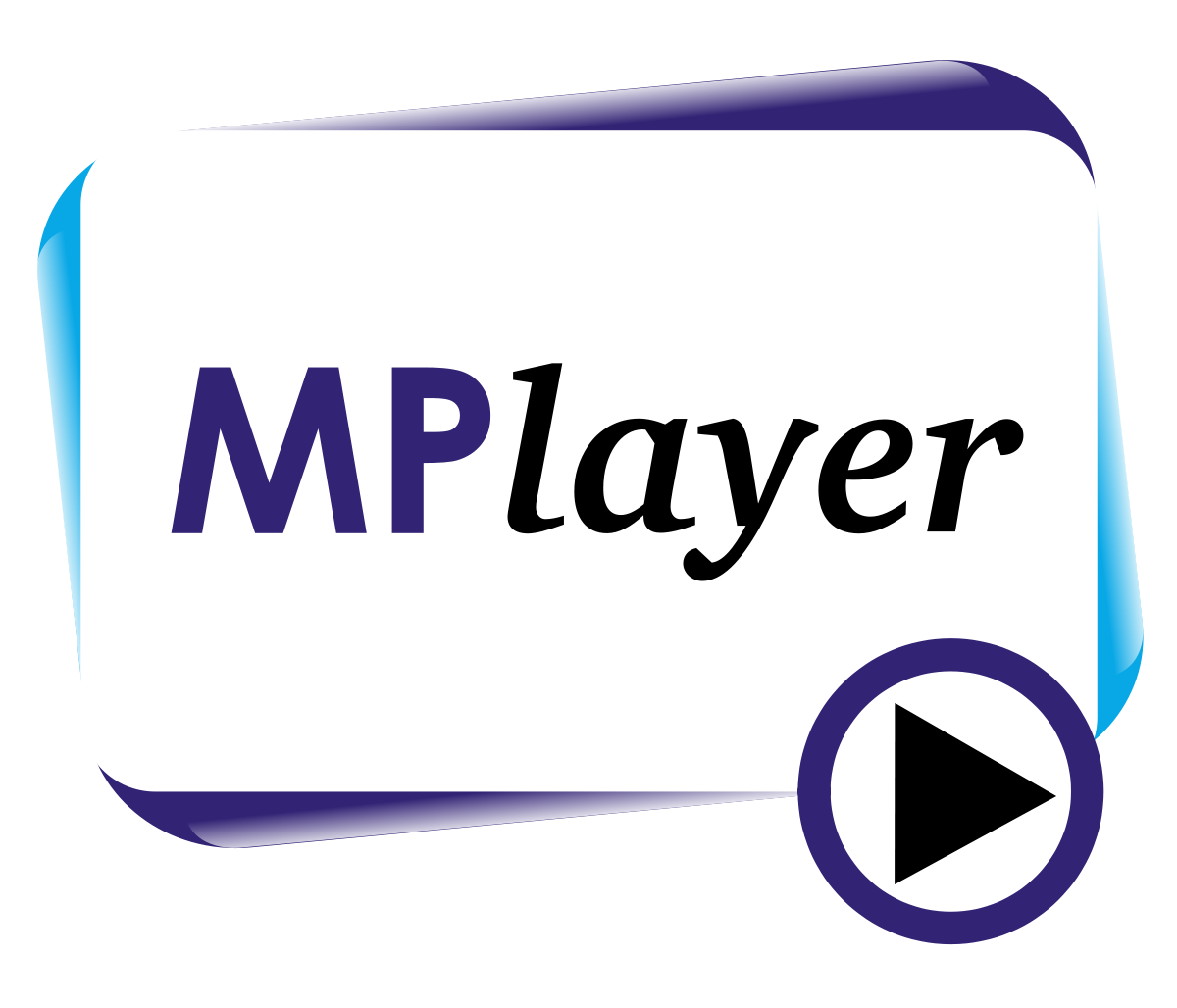 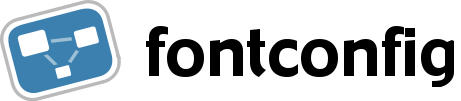 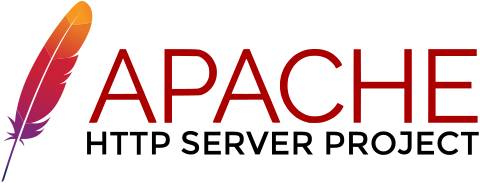 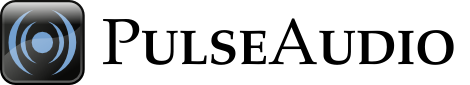 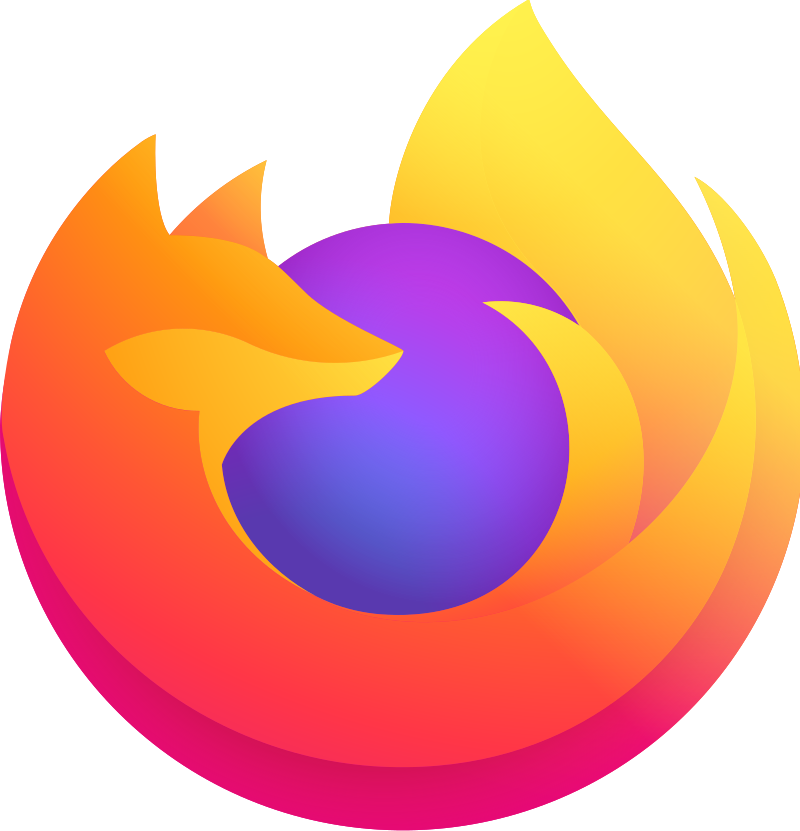 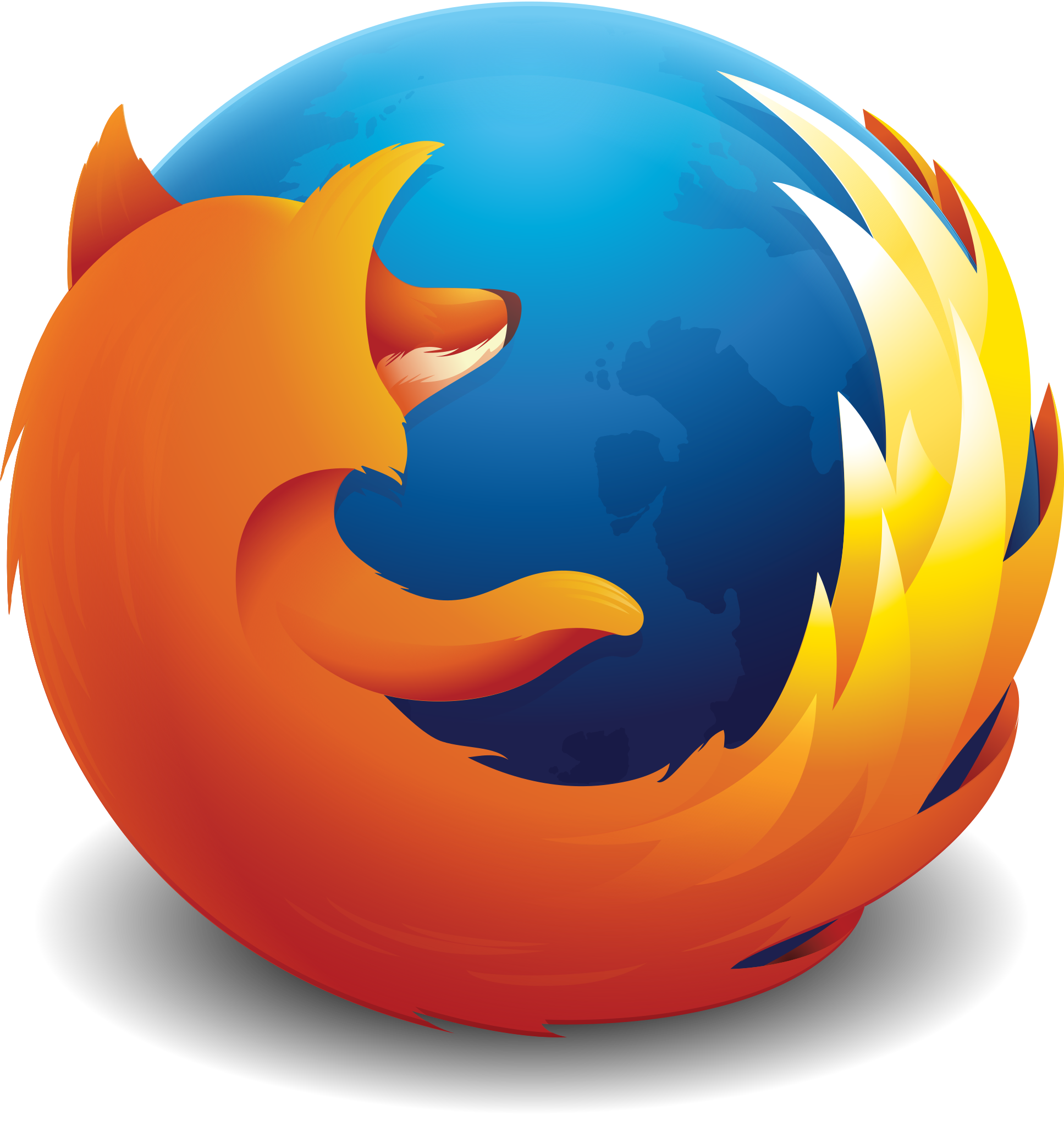 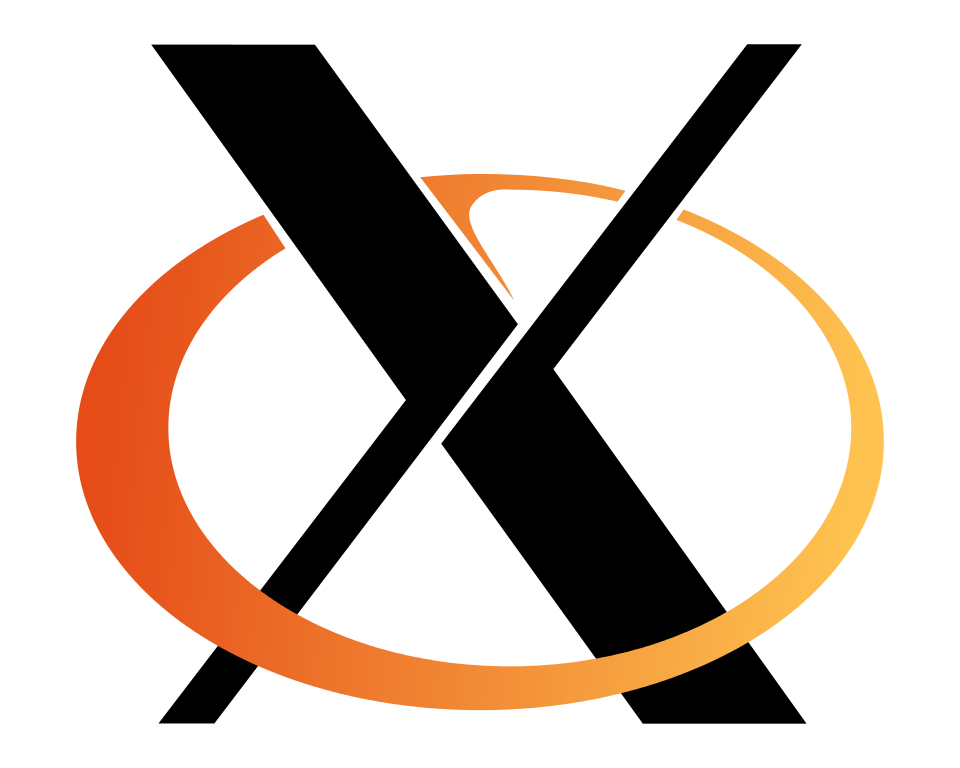 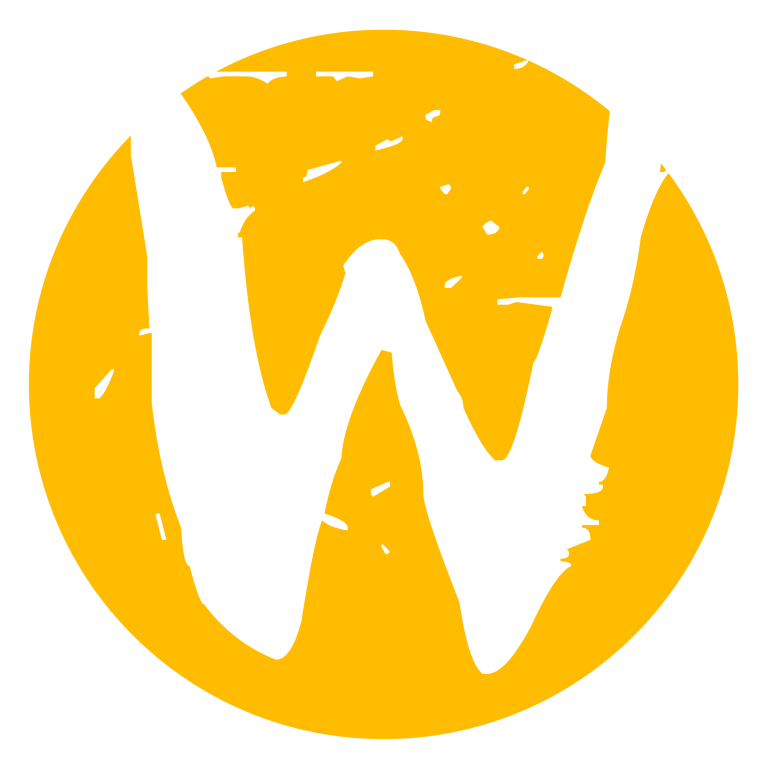 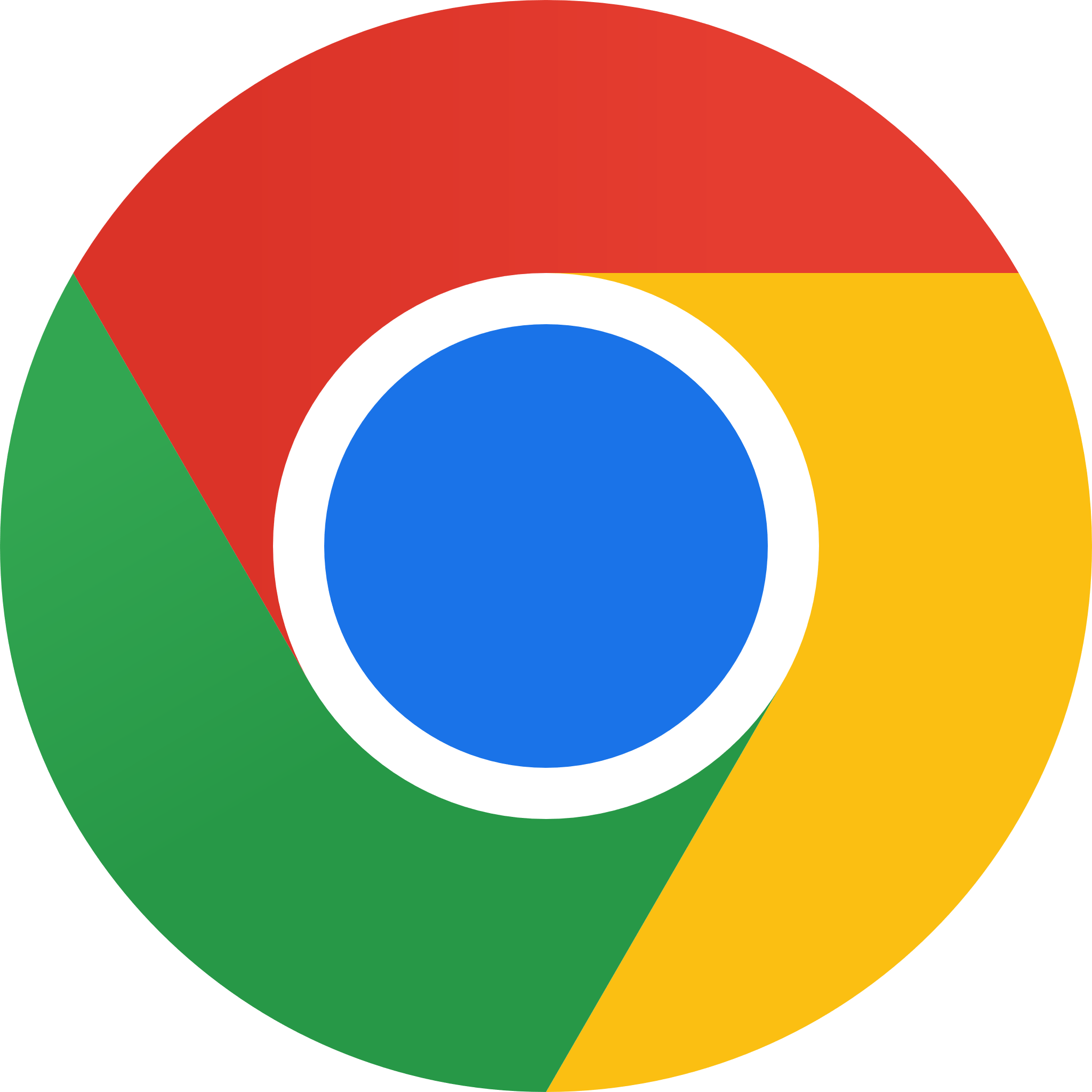 9
Shared Memory in MVEEs
Program
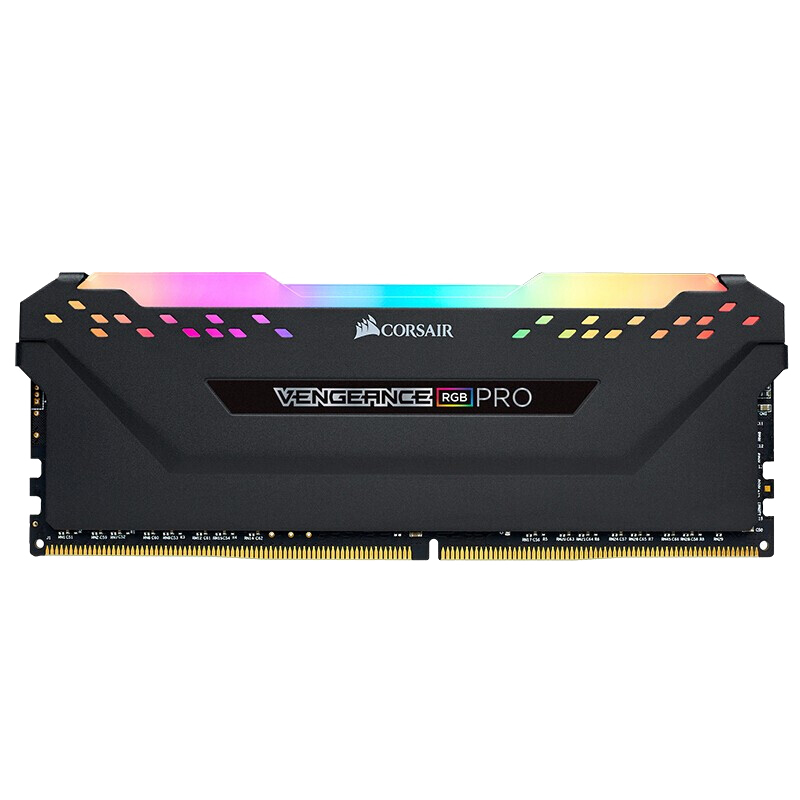 Program 2
Program
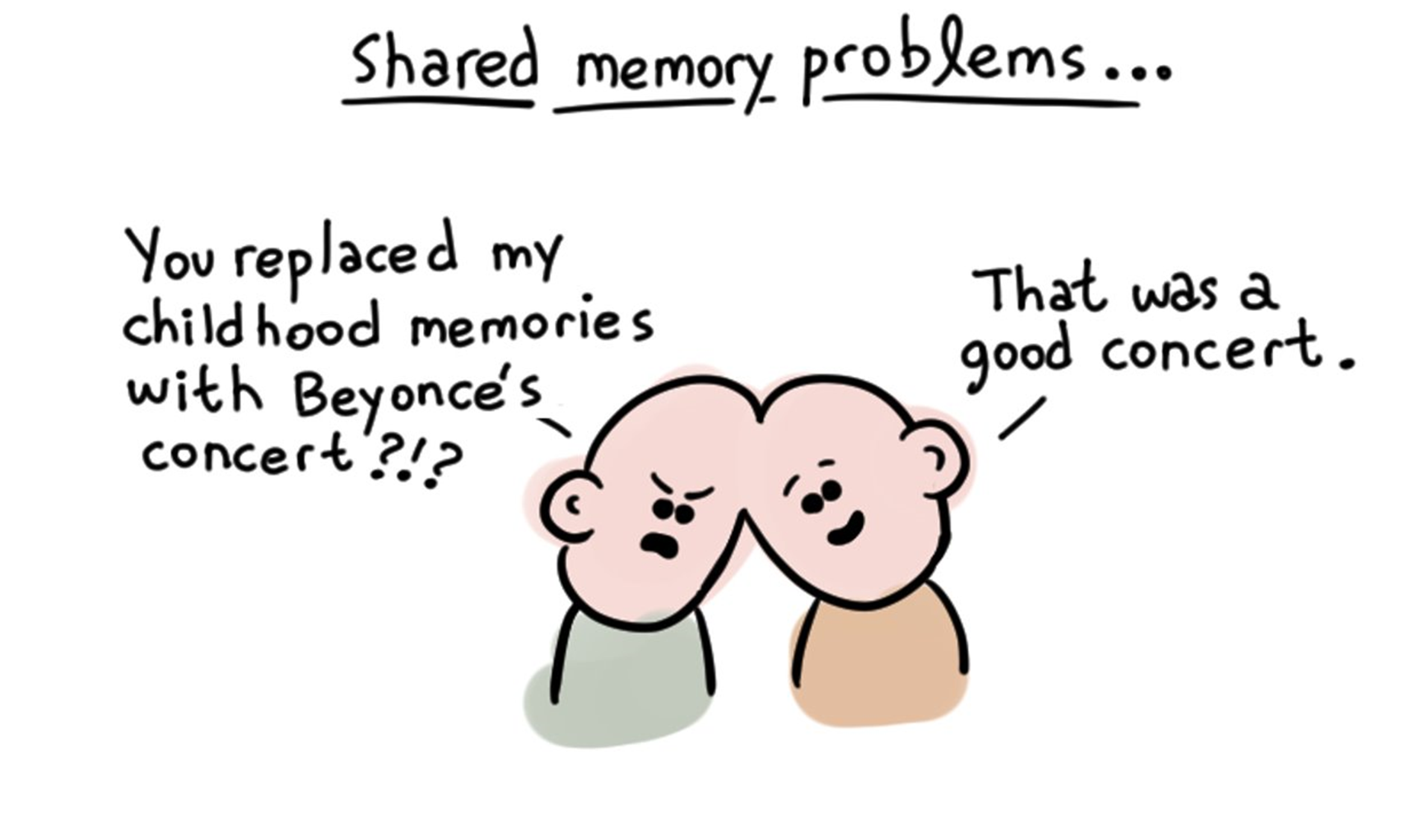 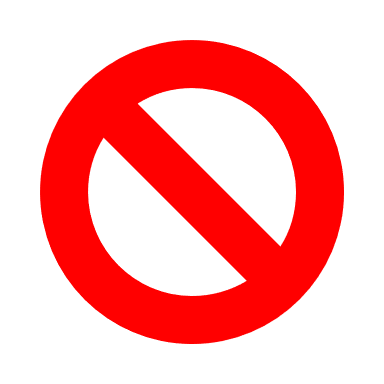 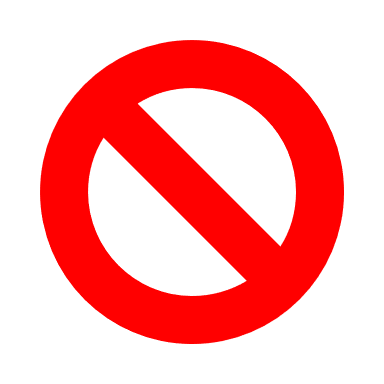 Data
Data + operation
Data
Data + operation
Monitor
10
Cross-Process Handler
...*pointer
...
...*pointer
...
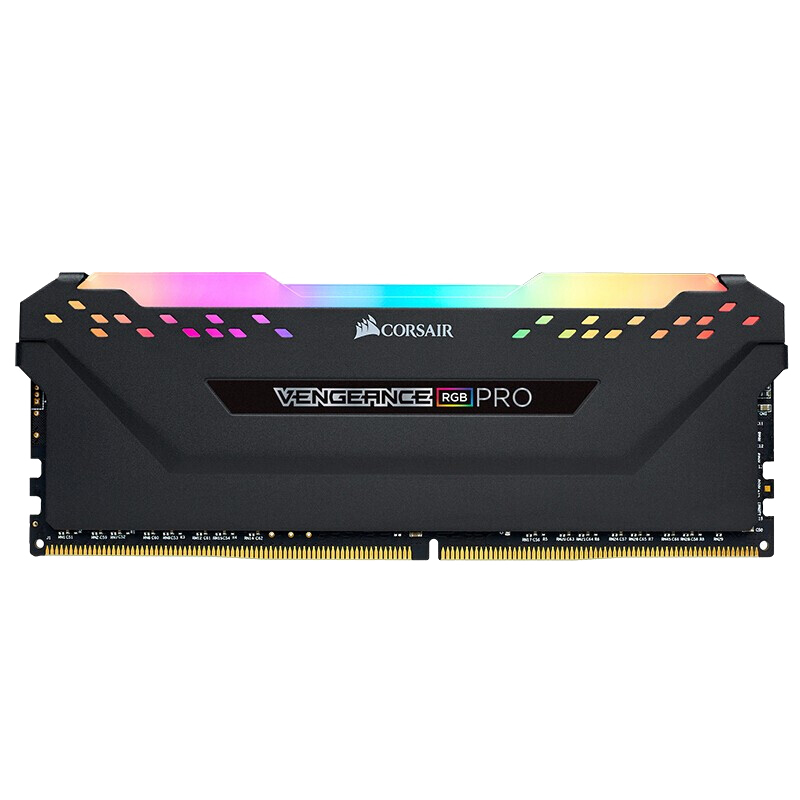 0x0007ff0380084200
0x8000000000000000
0x0eefdead00000000

0x8ee821ae80084200
0x0007ff0380084200
0x8000000000000000
0x0eadbeef00000000

0x8eaa41ec80084200
!
!
Same instruction?
Same source operands?
Same location in shared memory?
Monitor
11
In-Process Handler
...
if shm access   call agent
else
   *pointer
...
...
if shm access   call agent
else
   *pointer
...
...*pointer
...
...*pointer
...
In-process agent
In-process agent
0x8eaa41ec80085342
0x8000000000000000
0x0eadbeef00000000

0x0007ff0380085342
Monitor
12
In-Process Handler
List of instructions
Run under MVEE
Recompile
Source code
Binary
Wrapped
binary
Rewrite
13
Diversified Data in Shared Memory
...*pointer
...
...*pointer
...
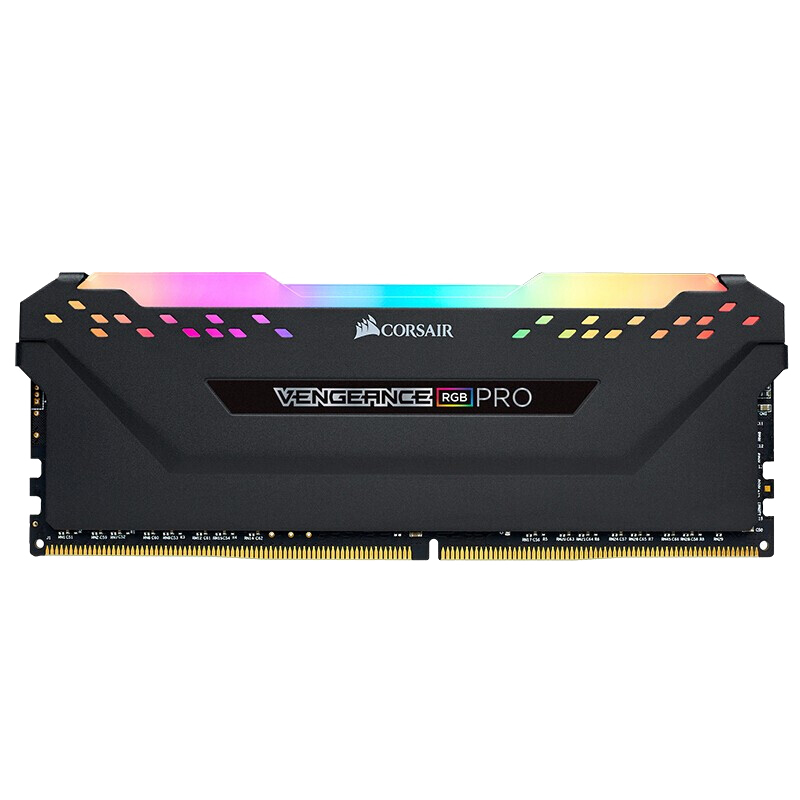 0x0007ff0380084200
0x8000000000000000
0x0eefdead00000000

0x8ee821ae80084200
0x0007ff0380084200
0x8000000000000000
0x0eadbeef00000000

0x8eaa41ec80084200
Same instruction?
Same source operands?
Same location in shared memory?
Same instruction?
Equivalent source operands?
Same location in shared memory?
Monitor
14
Security Challenges
...
if shm access   call agent
else
   *pointer
...
...
if shm access   call agent
else
   *pointer
...
...*pointer
...
...*pointer
...
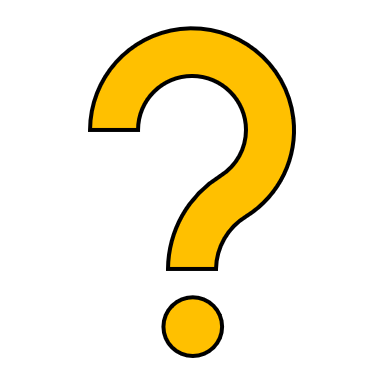 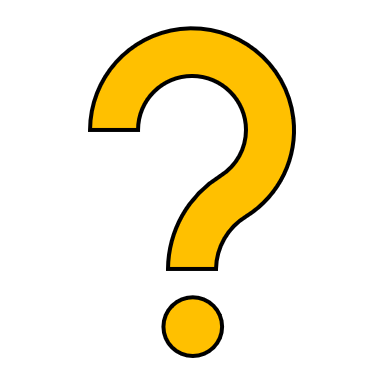 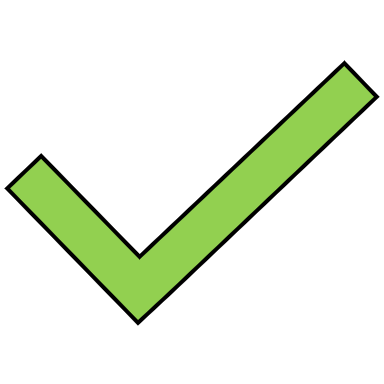 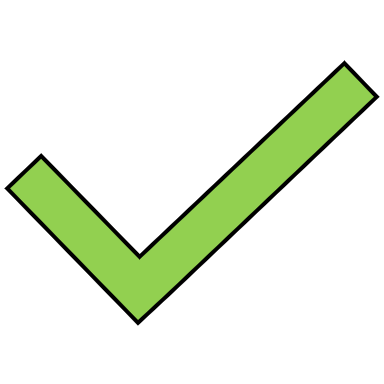 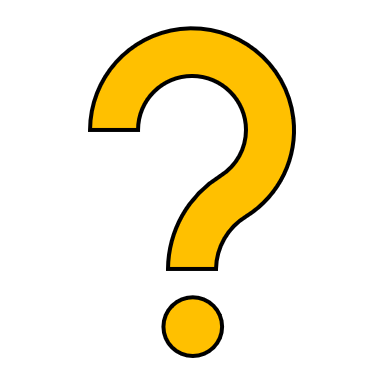 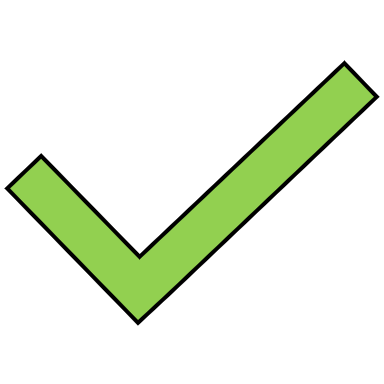 In-process agent
In-process agent
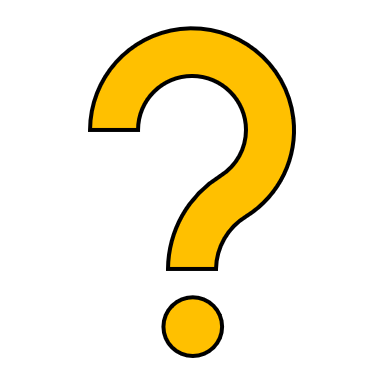 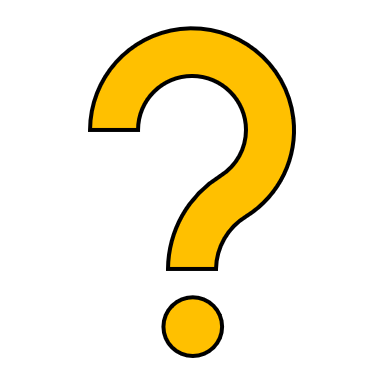 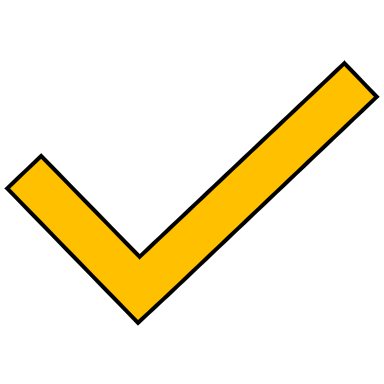 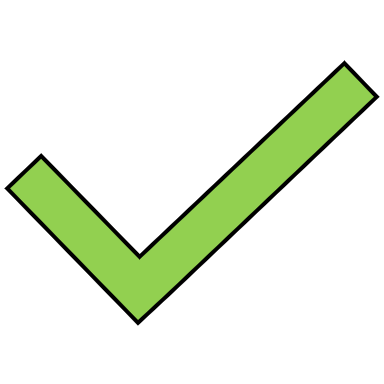 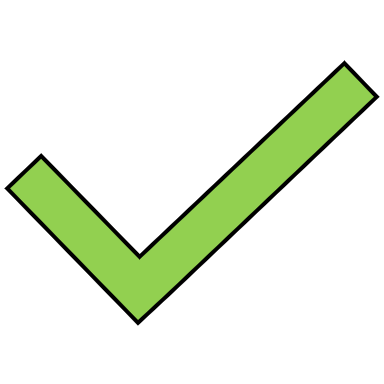 Monitor
15
Evaluation Results
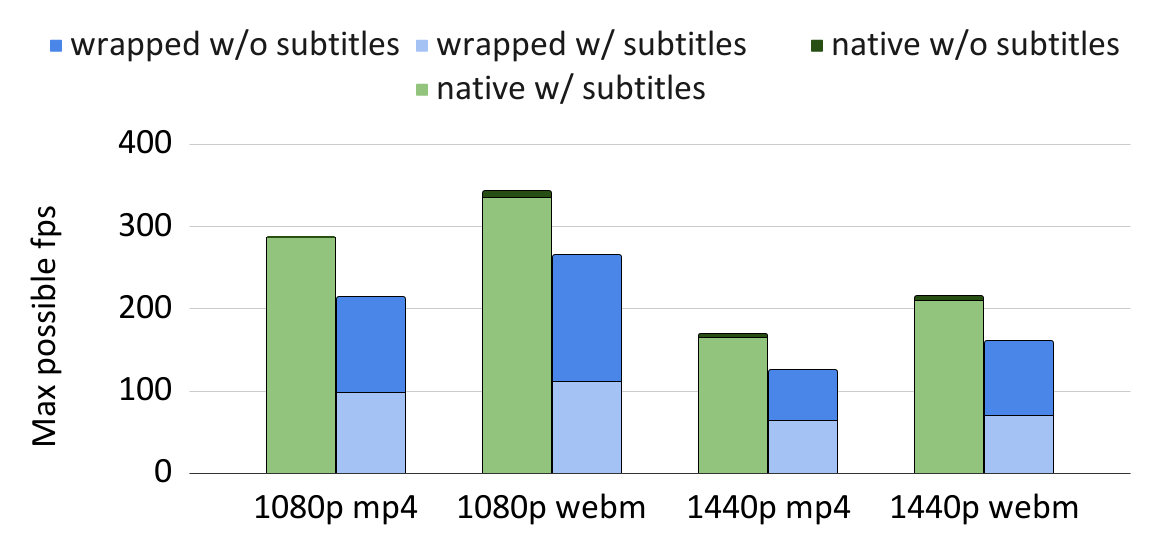 64fps
~98%
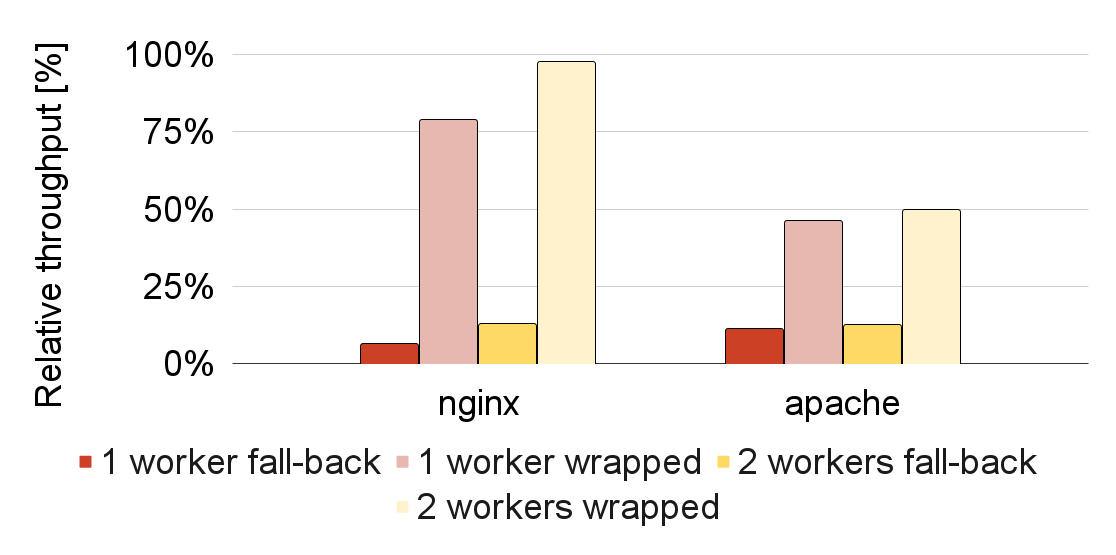 ~50%
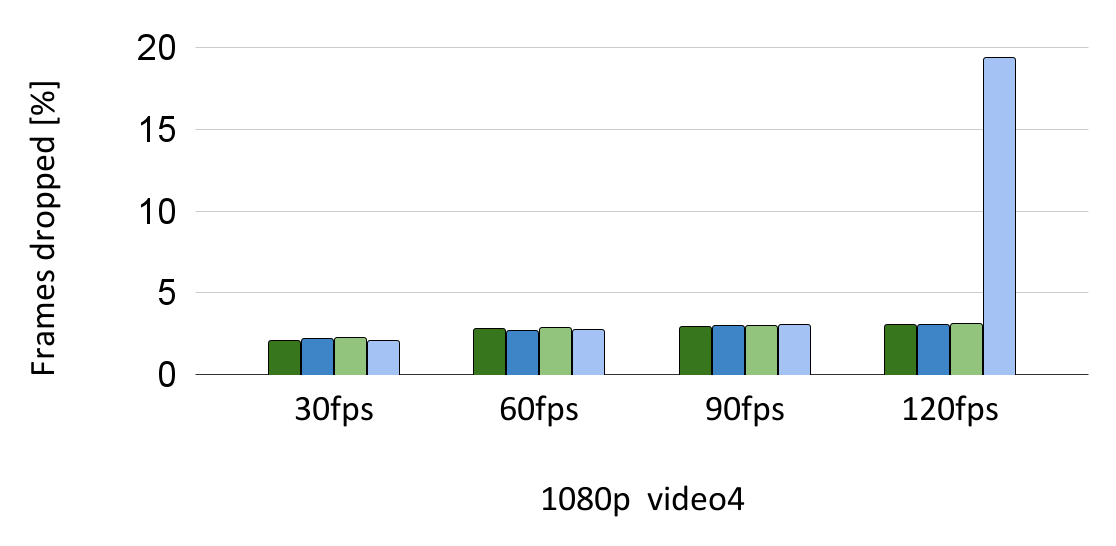 16
0xC3
Jonas Vinck – jonas.vinck@kuleuven.be

https://github.com/ReMon-MVEE/ReMon